TRƯỜNG MẦM NON GIA THƯỢNG
GIÁO ÁN: PTTC- KNXH
Truyện: QUÀ TẶNG MẸ
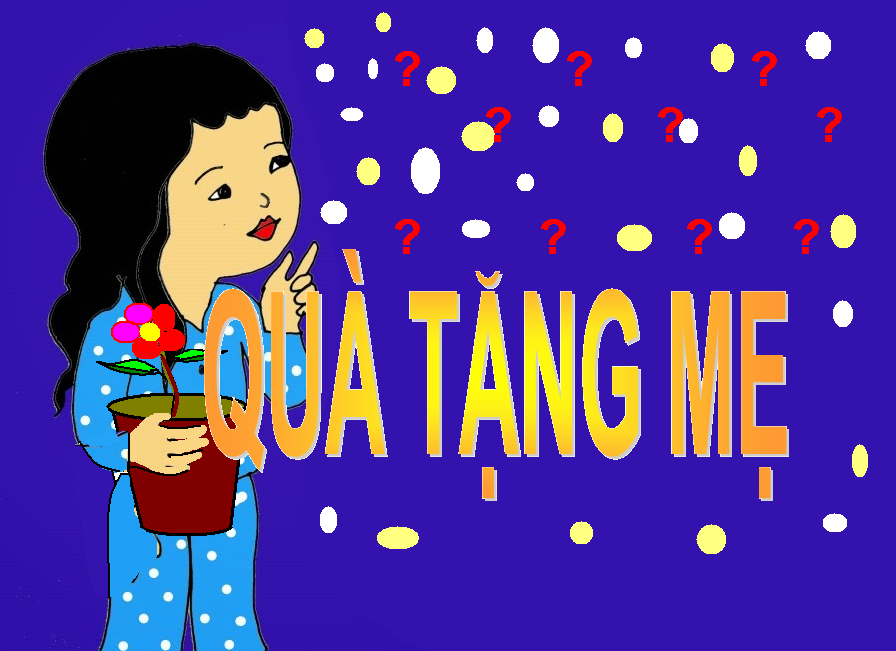 TRUYỆN:
Trò chuyện: Cô cùng trẻ hát bài: Mời bạn ăn
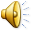 Nhu cầu ăn
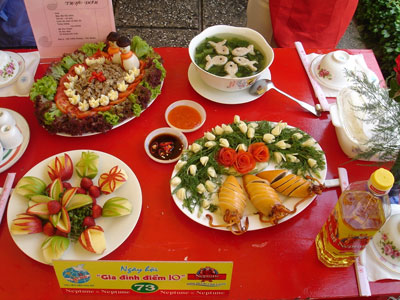 Nhu cầu ở
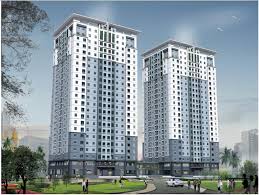 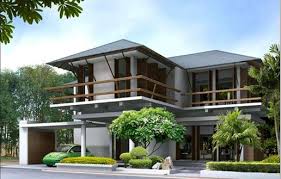 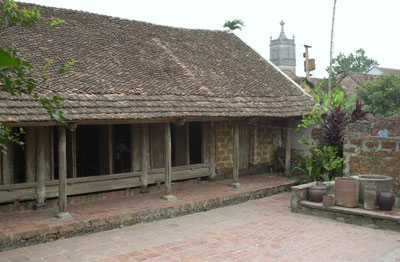 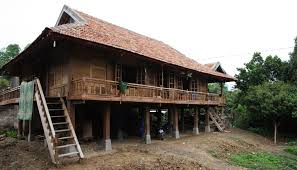 Nhu cầu vui chơi, giải trí
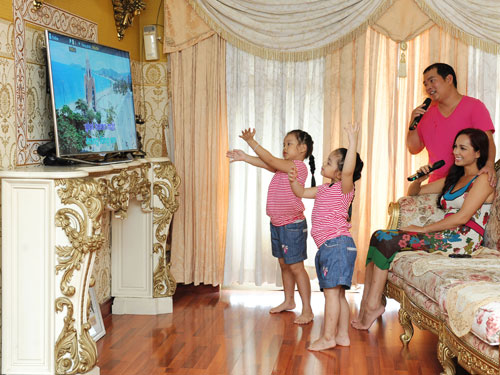 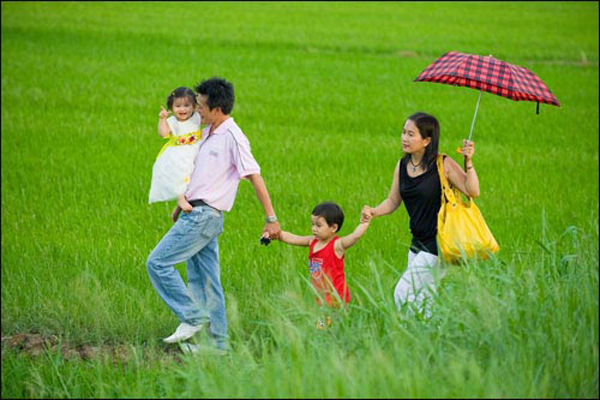 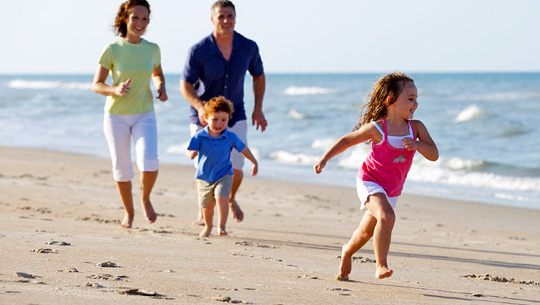 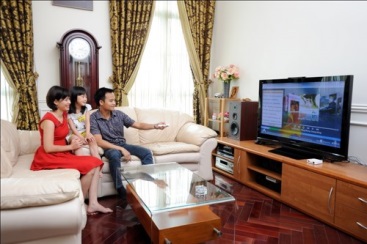 Nhu cầu chăm sóc và yêu thương
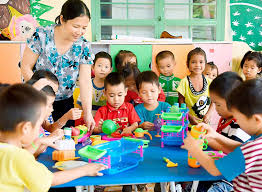 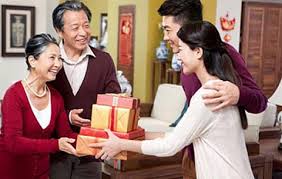 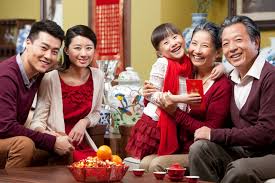 CHUYỆN: QUÀ TẶNG MẸ
Kể diễn cảm lần 1Kể lần 2 minh họa
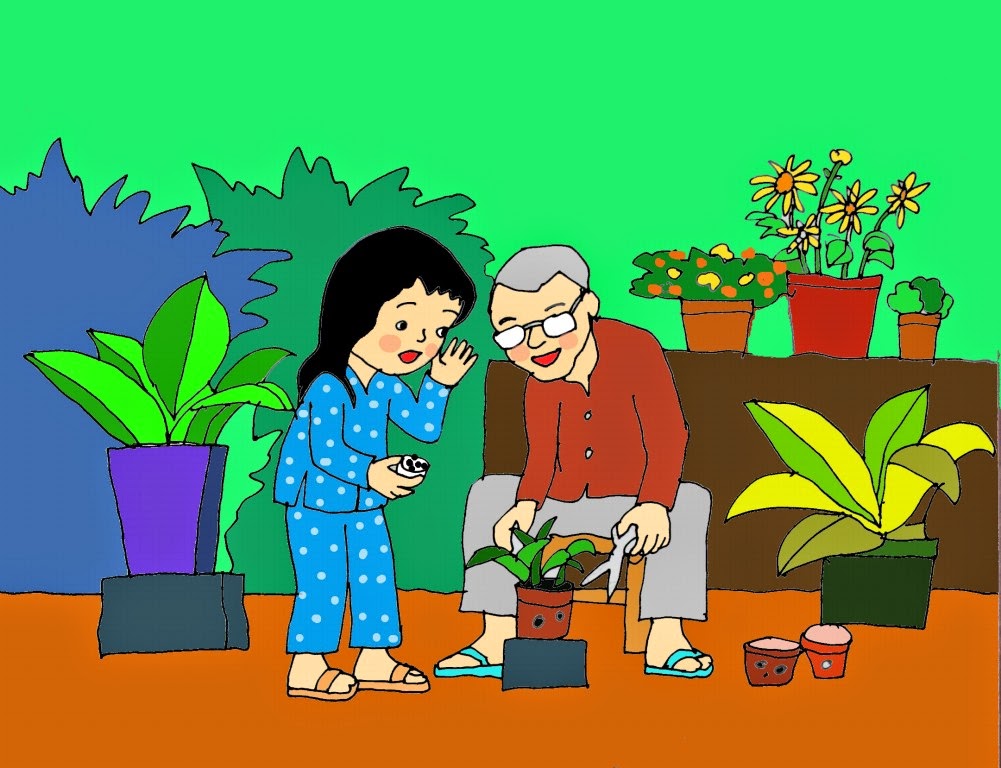 Cô giảng nội dung
Đàm thoại
+ Cô kể chuyện gì? 
+ Vậy bố bạn Nhi và bạn Nhi đã thủ thỉ với nhau ntn? 
  + Và cuối cùng thì bạn Nhi có hoa tặng mẹ  không ?  
+ Mẹ bạn Nhi đã nói gì với bạn nhi ?
GIÁO DỤC:Biết học tập đức tính của bạn Nhi luon yêu thương mẹ, nghĩ đến mẹ.
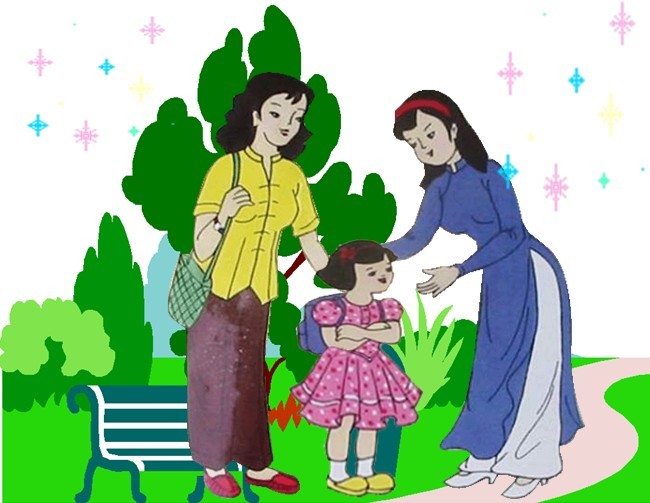 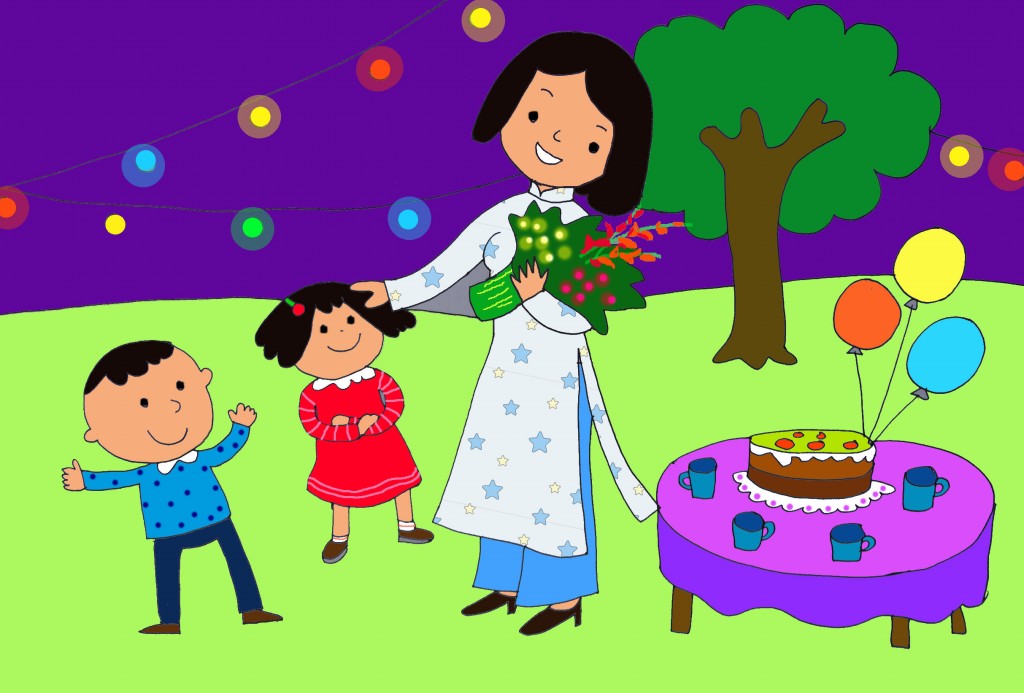 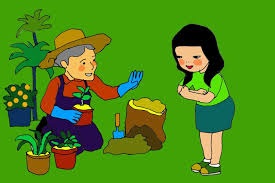 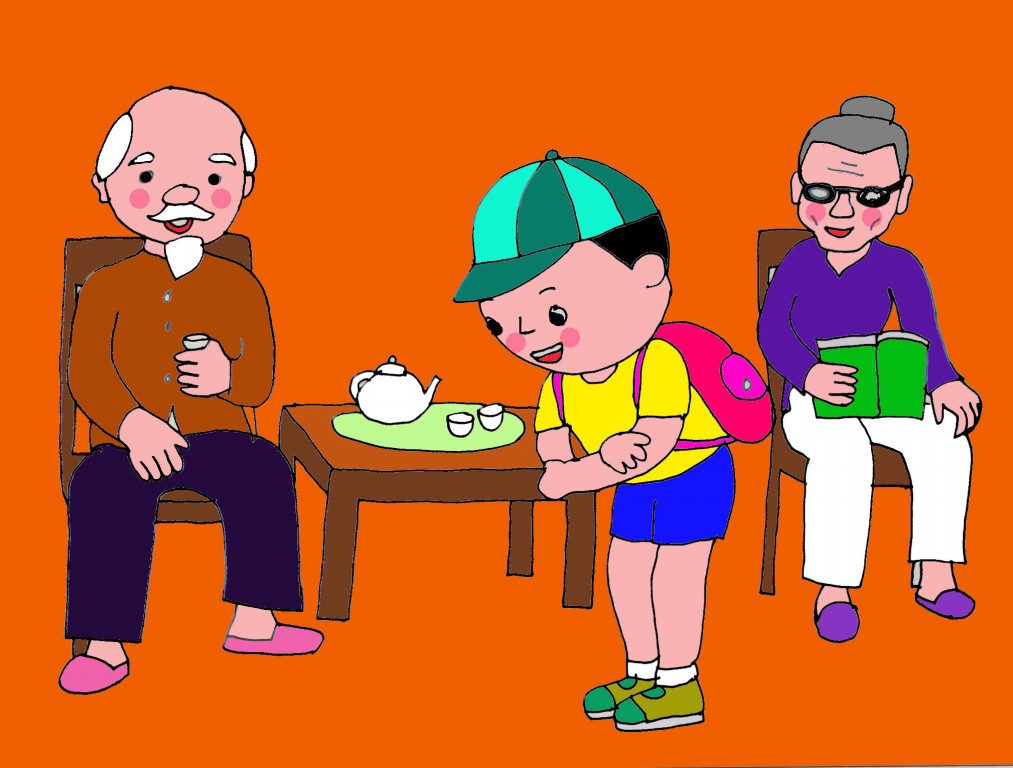